CCC Summer Internship
Target Product Profile development for the µDicer
Seth Cordts, Saisneha Koppaka
Advisor: Sindy Tang, Ph.D. Stanford
Mentor: Charles Hart, Ph.D, UCSF Catalyst Program Director
Outline
Target Product Profile (TPP)
μDicer Description
μDicer TPP
Summary
[Speaker Notes: Sai]
Summer Internship Program
Target Product Profile (TPP)
In industry, target product profiles (TPPs) are used as planning tools that guide development towards desired characteristics

 In the regulatory context, TPPs serve as the framework for discussions between the FDA and the sponsor 

 In the context of public health, TPPs set R&D targets for funders and developers
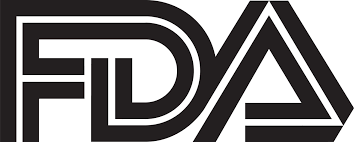 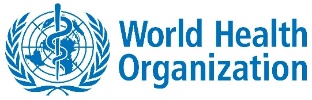 ‹#›
[Speaker Notes: Sai]
Target Product Profiles (TPP)
Focus of the Summer Internship Program
A target product profile (TPP) has detailed description of what features and attributes a product has to harbor to be successful
Embodies “beginning with the end goal in mind”
Includes the scientific, technical, clinical, and business and market information that is required to achieve a desired commercial outcome 
It identifies the optimal and minimal product attributes. These will be the thresholds that you will use to determine if your candidate’s performance metrics are acceptable to continue moving forward with it
It is a dynamic document that should be reviewed throughout the development process
‹#›
[Speaker Notes: Sai]
Catalyst Award Target Product Profile
Medical Device Project
Therapeutics Project
Product Description
Indication
Unmet Clinical Need
Competitive Landscape
In vitro Biochemical Activity
In vitro Cell-Based Activity
ADME/PK 
Tox and Safety 
In vivo Efficacy
Clinical Trials
Intellectual Property
Regulatory Path
Reimbursement
Market Opportunity
Product Description
Unmet Clinical Need
Competitive Landscape
Target Market or Customer
Product Profile Requirements
Manufacturing standards required
Intellectual Property
Manufacturability
Economical value
Human factors to consider
Stability
Validation studies
Desired licensing outcome
‹#›
[Speaker Notes: Sai]
The Technology: µDicer summary
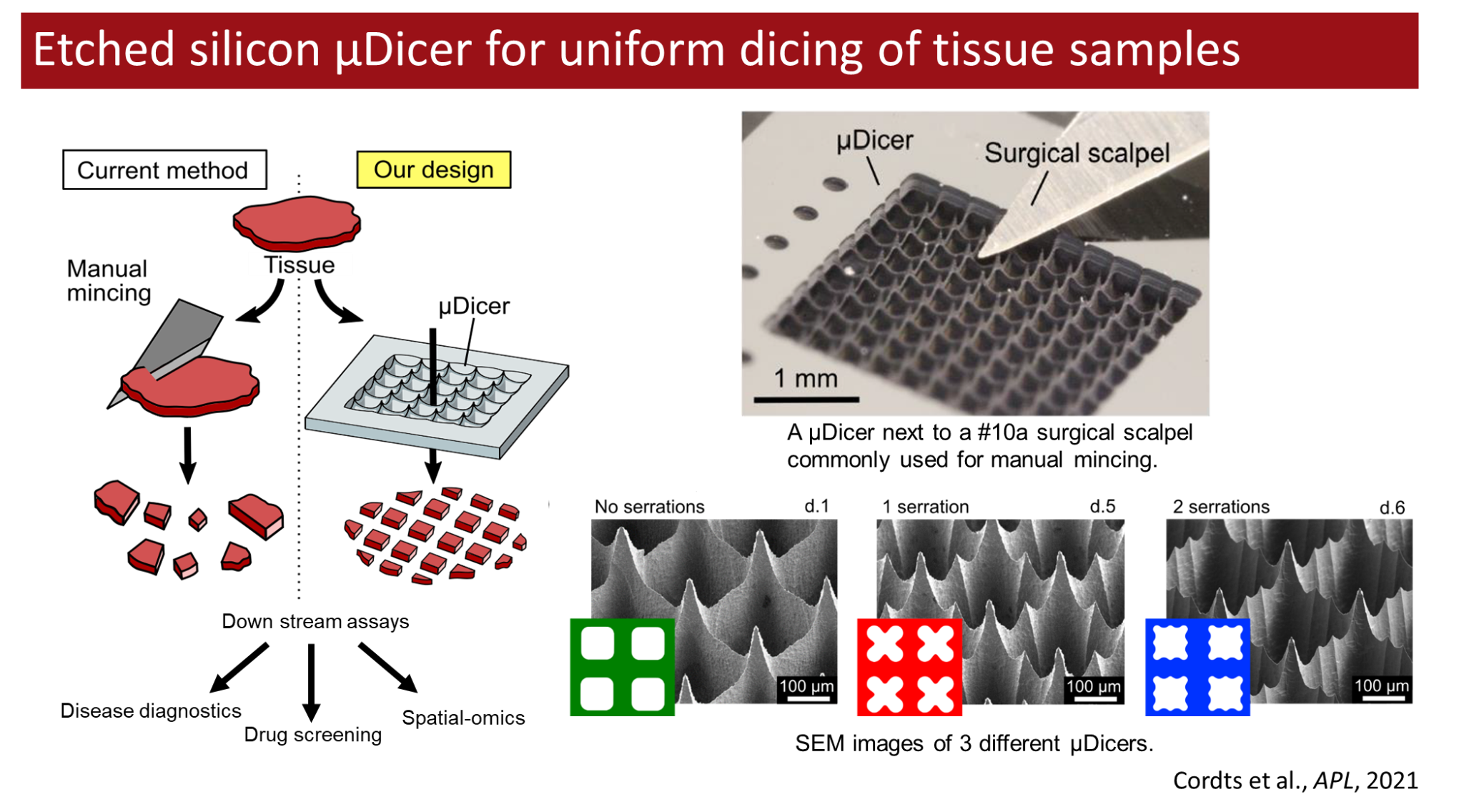 [Speaker Notes: Seth]
The Technology: µDicer summary
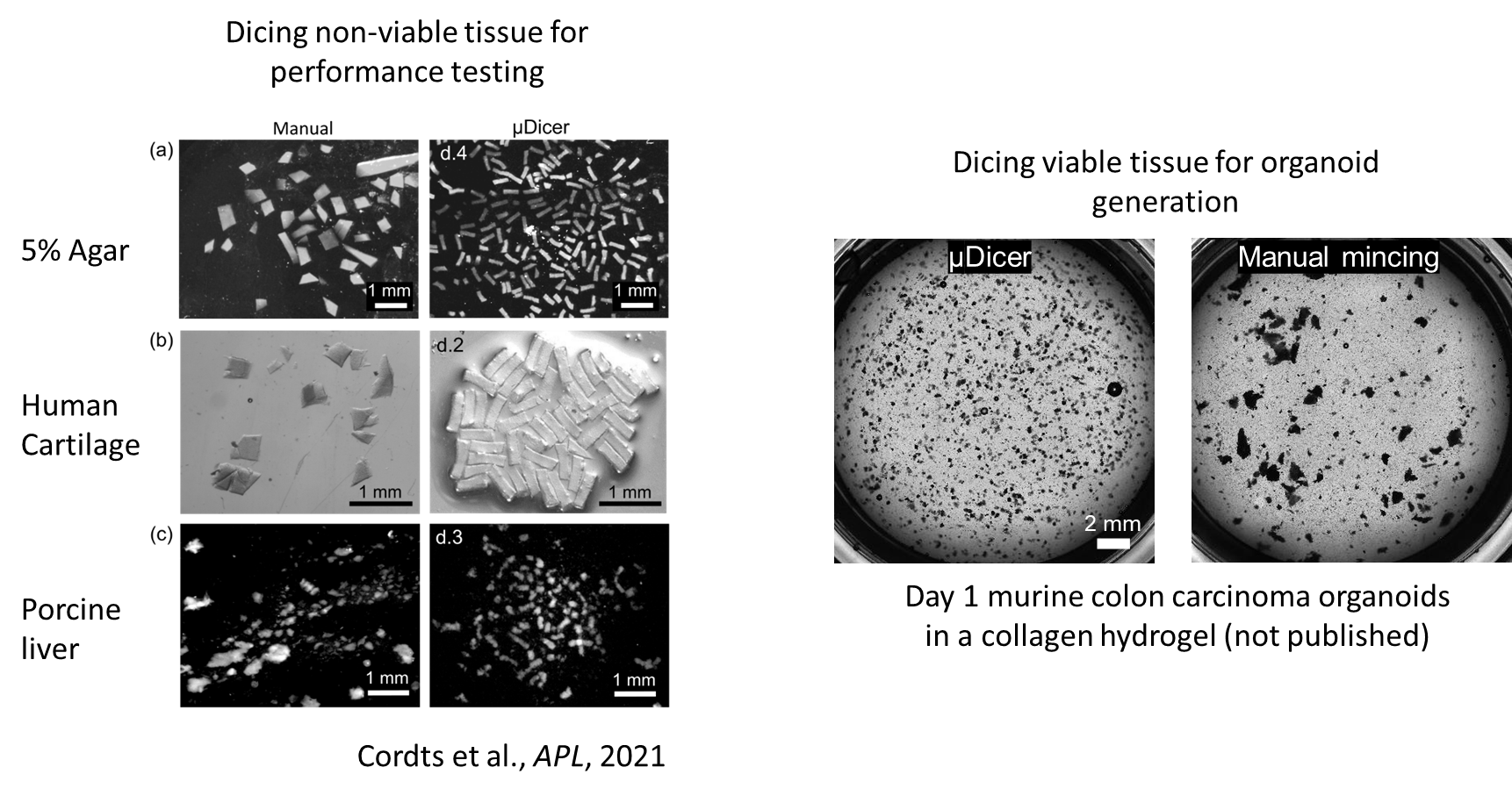 [Speaker Notes: Seth]
Possible markets
Instrumentation
Sell the µDicer as a tool for researchers to use.
Cell/Tissue products
Sell the processed tissue
Contract research services
Drug response data to client-supplied live tissue samples
Spatial-omic information from client-supplied tissue.
[Speaker Notes: Seth]
2a. + 3a. Organoid sales and testing
Companies in the segment
[Speaker Notes: Seth]
3b. Spatial-omic information from client-supplied tissue.
Companies in the segment
Pro/ Market Gap: Processed tissue in wells (maintains the spatial distribution) and can be processed using existing sequencing analysis that’s not limited to RNA .
[Speaker Notes: Seth]
Product Description
Product: Tissue processed with the μDicer. Microtissues retaining in vivo ECM and cellular heterogeneity for organoid applications.  

Description: 
Tissue can be in either 50/100/200/400 μm uniform fragments, as per the customer’s request. 
Can start from biopsy sample size or larger 

Gap/Need: 
Uniform tissue fragments generated from tissue samples. 
Increased viability of cells from fresh tissue samples.
Organoids used for fundamental analyses including, but not limited to, RNA-based analysis. 
Our product offers the flexibility in how tissue fragments can be used.
[Speaker Notes: Sai]
Competitive Landscape (‘Pre-packaged’ Organoids)
ATCC/ HCMI website
Partnered with the Human Cancer Model Initiative to sell 2-D and 3-D patient-derived cancer models
Frozen organoids models are purchased, thawed, and reseeded into well-plates with ECM media
Limitations: Frozen, Organoids do not contain stromal or immune cells to fully capture the TME
Sigma-Aldrich website
Sell cryopreserved PDOs 
Only offer intestinal organoids currently
StemCell website
Only offer mouse hepatic and intestinal organoids
[Speaker Notes: Sai]
Cellesce
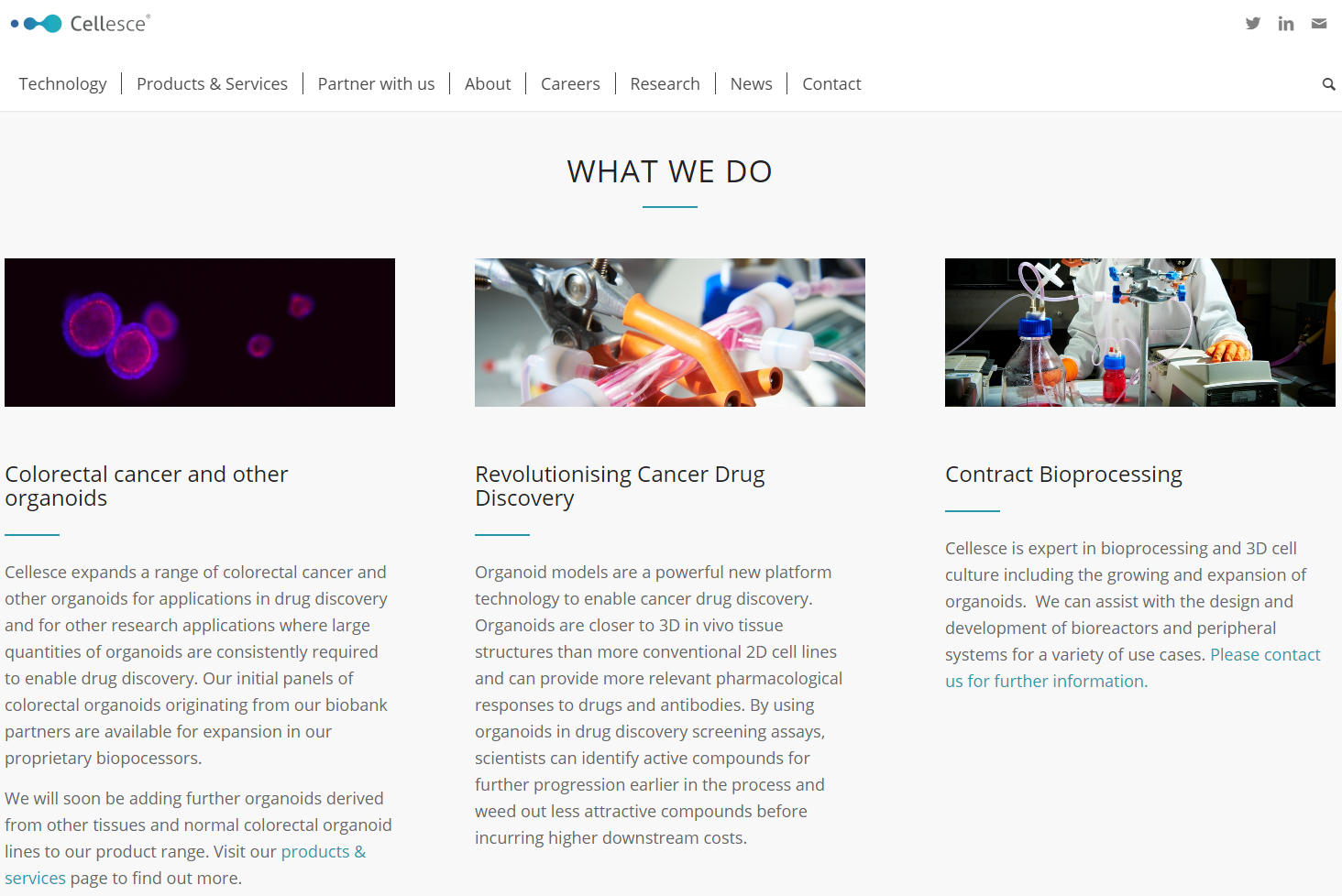 Company in UK
Sell organoids
Service to produce organoids from supplied patient tissue
Drug screening services

Their technology is a bioreactor for generating/expanding organoid cultures.
[Speaker Notes: Seth]
Long list of companies in organoid/spheroid space
3D Biomatrix
3D Biotek LLC
AMS Biotechnology (Europe) Limited
ATCC
Cellesce Ltd.
Corning Incorporated
Greiner Bio-One
Hubrecht Organoid Technology (HUB)
InSphero/Perkin Elmer
Kuraray
Lonza
Merck KGaA
Prellis Biologics
STEMCELL Technologies Inc.
Thermo Fisher Scientific, Inc.

From Grand View Research report Aug. 2020
https://www.grandviewresearch.com/industry-analysis/organoids-spheroids-market
[Speaker Notes: Seth]
Target Market
Who is the customer?
Pharma companies (Third-party drug development companies) 
While parma companies do not have significant in-house drug development (only about 10% of early stage drug discovery of 2017 took place in J&J/ Pfizer), they often acquire smaller third-parties. Third-parties accounted for >86% of the Pfizer’s 2017 revenue. 
‘Precision medicine’ is one of the top 10 growing sectors of pharma companies 
Academic researchers
Fundamental research 
Organoid/spheroid companies that currently grow organoids from single-cells
[Speaker Notes: Sai]
Product Profile Requirements
% Viability guarantee
Cell profile
Consistent genetic profile and expression levels for standard samples
Uniformity of size
Manufacturing standards
ISO 9001 (Quality management)
ISO 13485 (Medical device quality management)
ISO/IEC 17025 accreditation (Competence of testing and calibration laboratories)
ISO 17034 (Competence and consistent operation of reference material producers)
(Based on ATCC and StemCell)
[Speaker Notes: Sai]
Economic Value
Primary cell culture and organoid/spheroid markets gauge our economic value.
Primary Cell Culture Market Size report (April 2021) [Grand View Research, 2020]
Valued at USD 3.4 billion in 2020 
Expected to expand at a compound annual growth rate of 11.6% from 2021 to 2028.
Growth is attributed to increasing research initiatives for cancer and rare diseases.
Mechanical separation is expected to witness lucrative growth over owing to its large adoption as ainexpensive, quick, and easy method for disaggregation of cellular entities.
Organoid and Spheroid market size report (Aug 2020) [Grand View Research, 2020]
Valued at USD 405.3 million in 2019 
Expected to grow at a compound annual growth rate of 22.5% from 2020 to 2027.
[Speaker Notes: Seth]
Summary/Conclusion
Product Description
μDicer 
Unmet Clinical Need
Flexibility in how uniform tissue fragments/single cells can be used in organoid generation
Competitive Landscape
ATCC/Sigma- Aldrich/Stem Cell/Cellesce
Target Market or Customer
Third party drug development/ Academic research 
Product Profile Requirements
Viability/consistency/uniformity of product 
Manufacturing standards required
ISO requirements 
Economical value
Single cell: $3.4 billion + Organoid: $405 million
[Speaker Notes: Seth]
Acknowledgements
We want to thank Charles Hart for his mentorship!
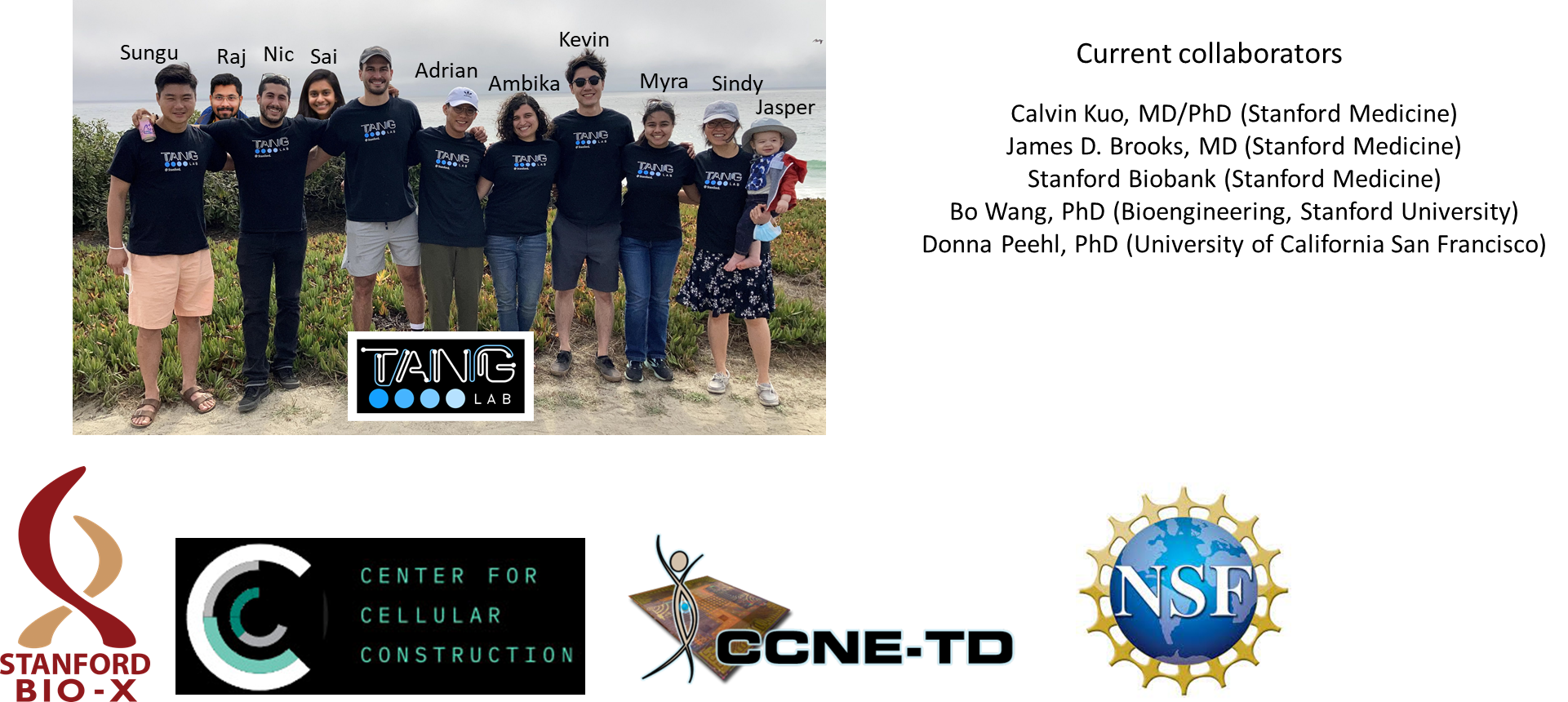